Тема: Эколог на предприятии, документация, отчетность
Начальник отдела  экологического консалтинга
Белоус Виктор Ульянович
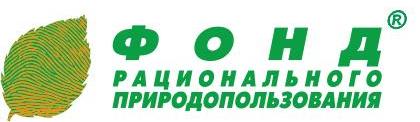 Требования к обучению
Федеральный закон от 10.01.2002 N 7-ФЗ (ред. от 29.12.2015) "Об охране окружающей среды»

Статья 73. Подготовка руководителей организаций и специалистов в области охраны окружающей среды и экологической безопасности

1. Руководители организаций и специалисты, ответственные за принятие решений при осуществлении хозяйственной и иной деятельности, которая оказывает или может оказать негативное воздействие на окружающую среду, должны иметь подготовку в области охраны окружающей среды и экологической безопасности.
2. Подготовка руководителей организаций и специалистов в области охраны окружающей среды и экологической безопасности, ответственных за принятие решений при осуществлении хозяйственной и иной деятельности, которая оказывает или может оказать негативное воздействие на окружающую среду, осуществляется в соответствии с законодательством.
Требования к обучению
Федеральный закон № 89 от 22 мая 1998 года «Об отходах производства и потребления»

Статья 15. Требования к лицам, которые допущены к сбору, транспортированию, обработке, утилизации, обезвреживанию, размещению отходов I - IV классов опасности
1. Лица, которые допущены к сбору, транспортированию, обработке, утилизации, обезвреживанию, размещению отходов I - IV классов опасности, обязаны иметь документы о квалификации, выданные по результатам прохождения профессионального обучения или получения дополнительного профессионального образования, необходимых для работы с отходами I - IV классов опасности.
2. Ответственность за допуск работников к работе с отходами I - IV класса опасности несет соответствующее должностное лицо организации.
3. Профессиональное обучение и дополнительное профессиональное образование лиц, которые допущены к сбору, транспортированию, обработке, утилизации, обезвреживанию, размещению отходов I - IV классов опасности, осуществляются в соответствии с законодательством об образовании.
Законодательство  в области Охраны окружающей среды
Это понятие, включающее в себя Законы и подзаконные нормативно-правовые акты (Постановления и Распоряжения Правительства, Приказы федеральных органов исполнительной власти, например Минприроды России, административные регламенты, инструкции).
 Законодательство в области обращения с отходами делится на:
 Федеральное законодательство
 Федеральный законы
 Подзаконные нормативно-правовые акты (Постановления и Распоряжения Правительства РФ, Указы Президента РФ, приказы  федеральных органов исполнительной власти)
 Законодательство органов исполнительной власти субъектов Российской Федерации. 
 Законы  субъектов Российской Федерации 
 Подзаконные нормативно-правовые акты (Распоряжения и Постановления органов исполнительной власти субъектов Российской Федерации)
Виды негативного воздействия на окружающую среду
выбросы загрязняющих веществ в атмосферный воздух стационарными источниками;

 сбросы загрязняющих веществ в водные объекты, 

Хранение, захоронение отходов производства и потребления (размещение отходов).
Плата за негативное воздействие на окружающую среду
(Статья 16 Федерального закона № 7 «Об охране окружающей среды» от 10 января 2002 г.) 
Плата за негативное воздействие на окружающую среду взимается за следующие его виды:
 Выбросы загрязняющих веществ в атмосферный воздух стационарными источниками (далее - выбросы загрязняющих веществ);
 Сбросы загрязняющих веществ в водные объекты (далее - сбросы загрязняющих веществ);
 Хранение, захоронение отходов производства и потребления (размещение отходов).
 Плательщиками платы за негативное воздействие на окружающую среду при размещении отходов, за исключением твердых коммунальных отходов, являются юридические лица и индивидуальные предприниматели, при осуществлении которыми хозяйственной и (или) иной деятельности образовались отходы. (Статья 16.1. Закона)
 Порядок расчета платы установлен Постановлением Правительства РФ от 28 августа 1992 г. N 632. 
 Расчет производится по нормативам, установленным Постановлением Правительства РФ от 12 июня 2003 г. N 344 (с изменениями от 1 июля 2005г.).
Внимание, изменения в законодательстве!
С 01.01.2016 в связи с вступлением в силу изменений в ст.16.4 ФЗ от 10.01.2002г. №7-ФЗ «Об охране окружающей среды», отчетным периодом при расчете платы за негативное воздействие признается календарный год.
Декларация о плате за негативное воздействие на окружающую среду за год представляется не позднее 10-го марта, следующего за отчетным периодом. 
Внесение платы за негативное воздействие на окружающую среду с учетом корректировки ее размера производится не позднее 1-го марта года, следующего за отчетным периодом.
Лица, обязанные вносить плату, за исключением субъектов малого и среднего предпринимательства, вносят квартальные авансовые платежи (кроме четвертого квартала) не позднее 20-го числа месяца, следующего за последним месяцем соответствующего квартала текущего отчетного периода, в размере одной четвертой части суммы платы за негативное воздействие на окружающую среду, уплаченной за предыдущий год.
Статистическая отчетность по форме  4-ОС
СВЕДЕНИЯ О ТЕКУЩИХ ЗАТРАТАХ НА ОХРАНУ ОКРУЖАЮЩЕЙ СРЕДЫ И ЭКОЛОГИЧЕСКИХ ПЛАТЕЖАХ 
Приказ Росстата от 28.07.2015 N 344 «Об утверждении статистического инструментария для организации федерального статистического наблюдения за сельским хозяйством и окружающей природной средой».

Предоставляют:
Юридические лица, имеющие очистные сооружения, осуществляющие у себя природоохранные мероприятия, а также производящие плату за негативное воздействие.
  Сведения предоставляются по юридическому лицу (обособленному подразделению), индивидуальному предпринимателю с объемом затрат и (или) с платой за негативное воздействие на окружающую среду более 100 тыс. руб. в год
Сроки предоставления
Ежегодно  до 25 января после отчетного периода
Куда представляется
В территориальный орган Росстата в субъекте Российской Федерации по установленному им адресу
Государственная статистическая отчетностьпо форме 2-ТП
Объекты, оказывающие негативное воздействие на окружающую среду, и данные об их воздействии на окружающую среду подлежат государственному статистическому учету.  
 (статья 69 Федерального закона «Об охране окружающей среды» от 10.01.2002 № 7-ФЗ)

Установлены следующие виды статистической отчетности
 Форма 2-ТП (отходы)  «Сведения об образовании, использовании, обезвреживании, транспортировании и размещении отходов производства и потребления».
 Форма 2-ТП (воздух)  » Сведения об охране атмосферного воздуха»
Форма 2-ТП (водхоз) «Сведения об использовании воды»
Форма 2-ТП (отходы) 
Форма отчета 2–ТП (отходы) и порядок ее заполнения утверждены Приказом Министерства экономического развития РФ ФС государственной статистики от 28.01.2011 г. №17.
 Кто сдает отчеты по форме 2-ТП отходы
 Отчет по форме 2-ТП (отходы) представляют все предприятия и организации, в процессе деятельности которых образуются (поступают), используются, обезвреживаются и размещаются (включая хранение и захоронение) отходы производства и потребления, а также осуществляющие деятельность по сбору отходов, их транспортированию. 
 Куда сдают отчеты по форме 2-ТП отходы
 Юридические лица и индивидуальные предприниматели отчет формы 2-ТП (отходы) предоставляют в территориальные органы Росприроднадзора по месту своего нахождения.
 Срок сдачи отчета по форме 2-ТП отходы
 Срок сдачи статистической отчетности по форме 2-ТП (отходы) – до 1 февраля года, следующего за отчетным.
Форма 2-ТП (воздух) 
 Приказ Росстата от 28.07.2015 N 344 «Об утверждении статистического инструментария для организации федерального статистического наблюдения за сельским хозяйством и окружающей природной средой»

Предоставляют:
юридические лица, индивидуальные предприниматели, имеющие стационарные источники загрязнения атмосферного воздуха.
Сведения предоставляются по юридическому лицу (обособленному подразделению) или индивидуальному предпринимателю:
- с объемом разрешенного выброса более 10 тонн в год;
- с объемом разрешенного выброса от 5 до 10 тонн в год включительно при наличии в составе выбросов загрязняющих атмосферу веществ 1 и (или) 2 класса опасности.

Сроки предоставления
 Ежегодно до 22 января, года следующего за отчетным

Куда представляется 
- территориальному органу Росстата в субъекте Российской Федерации по установленному им адресу
2-ТП (водхоз) 
Приказ Росстата от 19.10.2009 N 230 "Об утверждении статистического инструментария для организации Росводресурсами федерального статистического наблюдения об использовании воды"
 Предоставляют
Юридические лица и индивидуальные предприниматели:
- осуществляющие сброс (отведение) сточных вод;
- осуществляющие забор (изъятие) из водных объектов 50 м3 воды в сутки и более (кроме сельскохозяйственных объектов);
- получающие воду из систем водоснабжения (от поставщиков-респондентов) объемом 300 м3 и более в сутки для любых видов использования воды, кроме производства сельскохозяйственной продукции;
- получающие воду из систем водоснабжения (от поставщиков-респондентов), осуществляющие забор (изъятие) воды из водных объектов объемом 150 м3 и более в сутки для производства сельскохозяйственной продукции;
- имеющие системы оборотного водоснабжения общей мощностью 5000 м3 и более в сутки независимо от объема забираемой воды.
 Перечни респондентов формируются, а сами респонденты информируются о необходимости предоставлять сведения по форме территориальными органами Росводресурсов.

 Сроки представления
 Ежегодно до 22 января после отчетного периода
 Куда представляется
  В территориальные органы Росводресурсов по месту своей деятельности.
Разработка проекта нормативов образования отходов и лимитов на их размещение (ПНООЛР)
Необходимость разработки  проекта установлена  п. 3 ст. 18 Федерального закона от 24 июня 1998 г. N 89-ФЗ «Об отходах производства и потребления». 
 Разрабатывают все хозяйствующие субъекты, в результате деятельности которых образуются отходы, за исключением субъектов малого и среднего предпринимательства.
 Проект НООЛР – документ, в котором на основании нормативов образования отходов и объема произведенной продукции (оказанных услуг, выполненных работ) устанавливаются и обосновываются годовые нормативы образования отходов для данного конкретного предприятия и  нормативы их предельного накопления на территории. Он разрабатывается для действующих и вводящихся  в эксплуатацию предприятий.
 Расчет количества образующихся на предприятии отходов осуществляется   в соответствии с приказом Минприроды России № 349 05.08.2014 «Об утверждении Методических указаний по разработке проектов нормативов образования отходов и лимитов на их размещение»
Внимание, изменения в законодательстве
С 01 января 2016 внесены изменения в Федеральный закон № 89-ФЗ. В соответствии с данными изменениями согласование Проектов осуществляется Росприроднадзором по объектам, подлежащим федеральному контролю и органами исполнительной власти субъектов Российской Федерации по объектам регионального контроля.

Необходимо обратить внимание 
С 01.08.2014 года вступил в силу порядок ведения государственного кадастра отходов и утвержден новый список ГРОРО (государственный реестр объектов размещения отходов). Размещение отходов на объектах, не внесённых в государственный реестр объектов размещения отходов, запрещается. 
Изменение объекта размещения отходов является основанием для переоформления документа об утверждении нормативов образования отходов и лимитов на их размещения.
Составление технического отчета по обращению с отходами
В соответствии с приказами Минприроды России № 50 от 25.02.2010 и       № 349 от 05.08.2014 «Об утверждении Методических указаний по разработке проектов нормативов образования отходов и лимитов на их размещение» лимиты на  размещение отходов устанавливаются сроком на 5 лет, при условии ежегодного подтверждения неизменности производственного процесса и используемого в производстве сырья. 
 Факт неизменности производственного процесса подтверждается техническим  отчетом по обращению с отходами. Технический отчет представляется в территориальный орган Росприроднадзора.
 Срок сдачи технического отчета -  не позднее десяти рабочих дней со дня, следующего за датой истечения очередного года с даты утверждения нормативов образования отходов и лимитов на их размещение. 
Внимание изменения в законодательстве!
 С 1 января 2016 года Технические отчеты должны  представляться, как в Федеральные органы исполнительной власти (Росприроднадзор), так и в органы исполнительной власти субъектов Российской Федерации, в зависимости от поднадзорности объекта.
Отчетность субъектовмалого и среднего предпринимательства
Субъекты малого и среднего предпринимательства, в результате хозяйственной и иной деятельности которых образуются отходы, представляют в уполномоченные федеральные органы исполнительной власти РФ отчетность об образовании, использовании, обезвреживании, о размещении отходов в уведомительном порядке.                                                                                  (п. 3 ст. 18 Федерального закона «Об отходах производства и потребления» от           24.06.1998 г. № 89-ФЗ)
 Порядок представления и контроля отчетности об образовании, использовании, обезвреживании и размещении отходов утвержден Приказом Министерства природных ресурсов и экологии РФ от 16.02.2010 г. № 30.
 Отчетность представляется в территориальный орган Росприроднадзора на бумажном и электронном носителе в срок до 15 января года, следующего за отчетным периодом. Датой сдачи отчетности считается отметка уполномоченного органа о ее получении.
 Внимание изменения в законодательстве!
С января 2016 года отчетность МСП представляется в Территориальные органы Росприроднадзора по объектам федерального контроля и в уполномоченные органы субъектов Российской Федерации для объектов регионального контроля.
Паспортизация отходов.
Для оценки опасности отходов для окружающей природной среды установлены следующие классы опасности отходов:






Информация о названиях отходов, их кодах, а также об агрегатном состоянии и опасных свойствах содержатся в Федеральном классификационном каталоге отходов (ФККО),  утвержденном Приказом Федеральной службы по надзору в сфере природопользования от 18 июля 2014 г. № 445 «Об утверждении федерального классификационного каталога отходов». Настоящий приказ вступил в силу с 01 августа 2014 года
 
Согласно ч. 3 ст.14 Закона № 89-ФЗ «Об отходах производства и потребления» на отходы I - IV классов опасности должен быть составлен паспорт.
Паспорт отхода
Паспорт отхода  - документ, удостоверяющий принадлежность отхода к отходам соответствующего вида и класса опасности, содержащий сведения о его составе. Паспорт отхода разрабатывается на все отходы I-IV класса опасности, образующиеся в процессе деятельности предприятия.
		
Форма паспорта, и порядок паспортизации  утверждены постановлением Правительства РФ от 16 августа 2013 г. № 712 «О порядке проведения паспортизации отходов I-IV класса опасности». 
 
Паспортизация отходов осуществляется территориальными органами Федеральной службы по надзору в сфере природопользования (Росприроднадзора).
 
Паспорт составляется на основании данных о происхождении, составе и свойствах отхода.

Компонентный состав отхода определяется  на основании результатов анализов, выполненных лабораторией, аккредитованной на проведение количественных химических анализов (КХА). Для отходов, представленных товарами (продукцией), утратившими свои потребительские свойства, указываются сведения о компонентном составе исходного товара (продукции) согласно техническим условиям, ГОСТам и др.
Учет в области обращения с отходами
Обязанность учета в области обращения с отходами установлена статьей 19 Федерального закона «Об отходах производства и потребления».
Индивидуальные предприниматели и юридические лица, осуществляющие деятельность в области обращения с отходами, обязаны вести в установленном порядке учет образовавшихся, утилизированных, обезвреженных, переданных другим лицам или полученных от других лиц, а также размещенных отходов. 

Порядок учета в области обращения с отходами утвержден Приказом Минприроды России от 01.09.2011 № 721. 
Учет в области обращения с отходами ведется отдельно по каждому обособленному подразделению либо филиалу (при их наличии) и по юридическому лицу (индивидуальному предпринимателю) в целом.

Данные учета обобщаются по итогам очередного квартала (по состоянию на 1 апреля, 1 июля и 1 октября текущего года), а также очередного календарного года (по состоянию на 1 января года, следующего за учетным) в срок не позднее 10 числа месяца, следующего за указанным периодом.
Лицензирование
В соответствии с изменениями, внесенными в Федеральный закон «Об отходах производства и потребления», с 01 июля 20016 года лицензированию подлежит деятельности по сбору, транспортированию, обработке, утилизации, обезвреживанию, размещению отходов I - IV классов опасности.

Лицензии на деятельность по обезвреживанию и размещению отходов I - IV классов опасности, выданные до дня вступления в силу настоящего Федерального закона, действуют до 01 января 2019 года.
 
Приказ (распоряжение) лицензирующего органа о предоставлении лицензии на деятельность по сбору, транспортированию, обработке, утилизации, обезвреживанию, размещению отходов I - IV классов опасности и сама лицензия имеют приложение, в котором указываются виды отходов I - IV классов опасности и виды деятельности, соответствующие этим видам отходов.
Региональные кадастры отходов
Сводный кадастр отходов г. Москвы 
  Во исполнение требования ст. 20 Федерального закона «Об отходах производства и потребления» Правительство г. Москвы ведет региональный кадастр отходов. 
 Организации г. Москвы вне зависимости от формы собственности и вида деятельности должны ежегодно представлять сведения для ведения «Сводного кадастра отходов г. Москвы». 
 Отчетность оформляется в соответствии с Постановлением Правительства Москвы № 865-ПП от 14.10.2003 г. и предоставляется в Департамент природопользования и охраны окружающей среды г. Москвы.
 Срок сдачи отчетности - до 1 сентября года, следующего за отчетным. 
 Результатом представления информации в соответствующие разделы Кадастра является отметка Департамента о регистрации отходов природопользователя  в Кадастре за соответствующий период.
 Непредставление или несвоевременное представление данных для ведения Сводного кадастра влечет наложение штрафных санкций на юридическое лицо в размере до 100 000 рублей (ст. 4.36 КоАП г. Москвы).
Сводный кадастр Московской области
Ведение кадастра отходов Московской области, утвержденного Постановлением Правительства Московской области от 02.10.2009 № 802/41, осуществляет Министерство экологии и природопользования Московской области. 
 Порядок ведения Кадастра отходов Московской области утвержден Распоряжением Минэкологии и природопользования Московской области от 25.01.2016 года.  
С 1 января 2016 года сведения в кадастр отходов Московской области представляют  все индивидуальные предприниматели  и юридические  лица, в результате хозяйственной и (или) иной деятельности которых образуются отходы.
 Срок представления сведений – до 01 марта, года следующего за отчетным.
10 января 2016 года вступили в силу изменения, внесенные в Закон Московской области от 22.12.2006 N 240/2006-ОЗ «Об охране окружающей среды в Московской области», которыми была введена новая статья 11.3, предусматривающая штрафы за непредставление и несвоевременное представление сведений в кадастр отходов.
Проект нормативов предельно допустимых выбросов
Необходимость разработки проекта нормативов ПДВ и получения разрешения на выбросы вредных (загрязняющих) веществ в атмосферный воздух установлена ст. 14 Федерального закона от 4 мая 1999 г. № 96-ФЗ «Об охране атмосферного воздуха».

Предельно допустимые выбросы устанавливаются для конкретного стационарного источника выбросов вредных (загрязняющих) веществ в атмосферный воздух и их совокупности (организации в целом).
В случае невозможности соблюдения предельно допустимых выбросов, для таких источников могут устанавливаться временно согласованные выбросы.
Временно согласованные выбросы устанавливаются на период поэтапного достижения предельно допустимых выбросов при условиях соблюдения технических нормативов выбросов и наличия плана уменьшения выбросов вредных (загрязняющих) веществ в атмосферный воздух.
Нормативы предельно допустимых выбросов (за исключением радиоактивных) устанавливаются только территориальными органами Росприроднадзора 

Выбросы вредных (загрязняющих) веществ (за исключением радиоактивных веществ) в атмосферный воздух на объектах, подлежащих федеральному государственному экологическому надзору, допускаются на основании разрешения, выданного территориальными органами Росприроднадзора 

Выбросы вредных (загрязняющих) веществ (за исключением радиоактивных веществ) в атмосферный воздух на объектах, не подлежащих федеральному надзору, допускаются на основании разрешения, выданного органами исполнительной власти субъектов Российской Федерации.

Установление нормативов предельно допустимых выбросов и выдача разрешений на выбросы радиоактивных веществ в атмосферный воздух осуществляется территориальными органами Ростехнадзора.
Проект предельно-допустимых сбросов
Норматив допустимого сброса (НДС) – это норматив сброса веществ и микроорганизмов в водный объект с учетом фонового загрязнения водного объекта.
Согласно Методике разработки нормативов допустимых сбросов веществ и микроорганизмов в водные объекты для водопользователей (Приказ Минприроды РФ № 333 от 17.12.2007) проект НДС необходимо разрабатывать для каждого предприятия, если оно осуществляет сброс сточных вод в водный объект.

Постановление Правительства РФ от 23 июля 2007 г. N 469 «О порядке утверждения нормативов допустимых сбросов веществ и микроорганизмов в водные объекты для водопользователей»
Нормативы допустимых сбросов веществ (за исключением радиоактивных веществ) и микроорганизмов в водные объекты утверждаются Федеральным агентством водных ресурсовРазрешение на сброс загрязняющих веществ, если лимиты на сбросы не установлены, выдается на срок действия нормативов допустимых сбросов. 
При невозможности соблюдения нормативов, Федеральная служба по надзору в сфере природопользования может устанавливать лимиты на сбросы на основе разрешений, действующих только в период проведения мероприятий по охране окружающей среды, внедрения наилучших существующих технологий и (или) реализации других природоохранных проектов с учетом поэтапного достижения установленных нормативов допустимых сбросов веществ и микроорганизмов и при условии наличия согласованных со Службой планов снижения таких сбросов.
В отношении лиц, являющихся субъектами малого предпринимательства, в 2016-2018 годах плановые проверки не проводятся.
(Федеральный закон от 26.12.2008 N 294-ФЗ (ред. от 28.11.2015) «О защите прав юридических лиц и индивидуальных предпринимателей при осуществлении государственного контроля (надзора) и муниципального контроля»)
Статья 26.1 Закона
 Если иное не установлено частью 2 настоящей статьи, с 1 января 2016 года по 31 декабря 2018 года не проводятся плановые проверки в отношении юридических лиц, индивидуальных предпринимателей, за исключением: 
   - государственного экологического надзора в отношении     юридических  лиц, индивидуальных предпринимателей, эксплуатирующих объекты, оказывающие негативное воздействие на окружающую среду, I или II категории.
Производственный экологический контроль
С 1 января 2015 г. производственный контроль в области обращения с отходами является составной частью ПЭК, осуществляемого в соответствии с требованиями законодательства в области охраны окружающей среды                                            (п. 2 ст. 26 Федерального закона № 89-ФЗ в редакции Федерального закона № 219-ФЗ). 

Юридические лица и индивидуальные предприниматели, осуществляющие хозяйственную и (или) иную деятельность на объектах I, II и III категорий, разрабатывают и утверждают программу ПЭК, осуществляют ПЭК в соответствии с установленными требованиями, документируют информацию и хранят данные, полученные по результатам осуществления ПЭК  
(п. 2 ст. 67 Федерального закона № 7-ФЗ).
Программа ПЭК должна содержать сведения:
Об инвентаризации выбросов загрязняющих веществ в атмосферный воздух и их источников;
 Об инвентаризации сбросов загрязняющих веществ в окружающую среду и их источников;
 Об инвентаризации отходов производства и потребления и объектов их размещения;
 О подразделениях и (или) должностных лицах, отвечающих за осуществление ПЭК;
 О собственных и (или) привлекаемых испытательных лабораториях (центрах), аккредитованных в соответствии с законодательством Российской Федерации об аккредитации в национальной системе аккредитации;
 О периодичности и методах осуществления ПЭК, местах отбора проб и методиках (методах) измерений.
Отчет о результатах ПЭК
Документация, содержащая сведения о результатах осуществления ПЭК должна включать в себя документированную информацию:
О технологических процессах, технологиях,
Об оборудовании для производства продукции (товара),
О выполненных работах, об оказанных услугах,
О применяемых топливе, сырье и материалах,
Об образовании отходов производства и потребления;
О фактических объеме или массе выбросов загрязняющих веществ, сбросов загрязняющих веществ, об уровнях физического воздействия и о методиках (методах) измерений;
Об обращении с отходами производства и потребления;
О состоянии окружающей среды, местах отбора проб, методиках (методах) измерений.     
пп. 6–8 ст. 67 Федерального закона № 7-ФЗ)
Юридические лица и индивидуальные предприниматели обязаны: 
 представлять в уполномоченный Правительством Российской Федерации федеральный орган исполнительной власти или орган исполнительной власти соответствующего субъекта Российской Федерации отчет об организации и результатах осуществления ПЭК в порядке и в сроки, которые определены уполномоченным Правительством Российской Федерации федеральным органом исполнительной власти.

 Форма отчета об организации и о результатах осуществления ПЭК, методические рекомендации по ее заполнению, должны быть утверждены уполномоченным Правительством Российской Федерации федеральным органом исполнительной власти.

 На сегодняшний день форма отчета об организации и результатах осуществления ПЭК, а также методические рекомендации по ее заполнению не утверждены.
Благодарю за внимание!